Polowanie jako element zarządzania zasobami naturalnymi
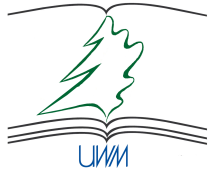 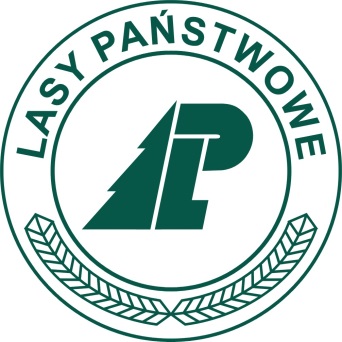 Jakub Borkowski, Patryk Kaczyński
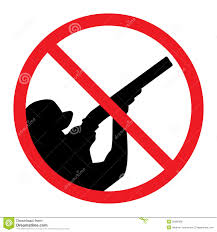 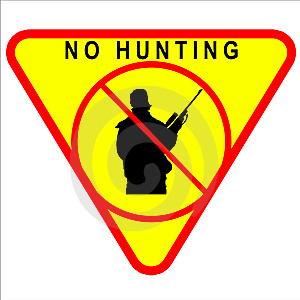 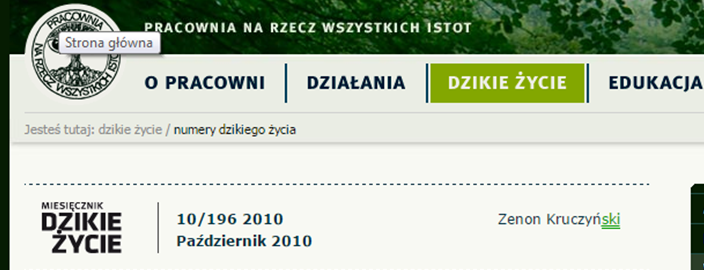 Zwierzęta w stanie wolnym są własnością Skarbu Państwa, lecz prawo decydowania o ich życiu ma tylko wąska grupa społeczna, ta, która kultywuje śmiercionośne hobby.
…dużo karmy = dużo zwierząt do zabicia = dużo pieniędzy = dużo karmy = dużo zwierząt do zabicia…
Dokarmianie i praca przy nim są potrzebne myśliwym do miłego znieczulania sumienia i łagodzenia stanów, które budzą się, gdy się zabija, zabija, zabija… Nierzadko z wielkim cierpieniem ofiary, która z przestrzelonym brzuchem ucieka i zalega, aby umrzeć gdzieś w swoim leśnym domu, lecz znowu jest ścigana i gryziona przez psy, słyszy podniesione głosy, widzi sylwetki ścigających ją ludzi i w końcu jest dobijana i haratana kolejnymi kulami. To nie jest rzadkość – to norma.
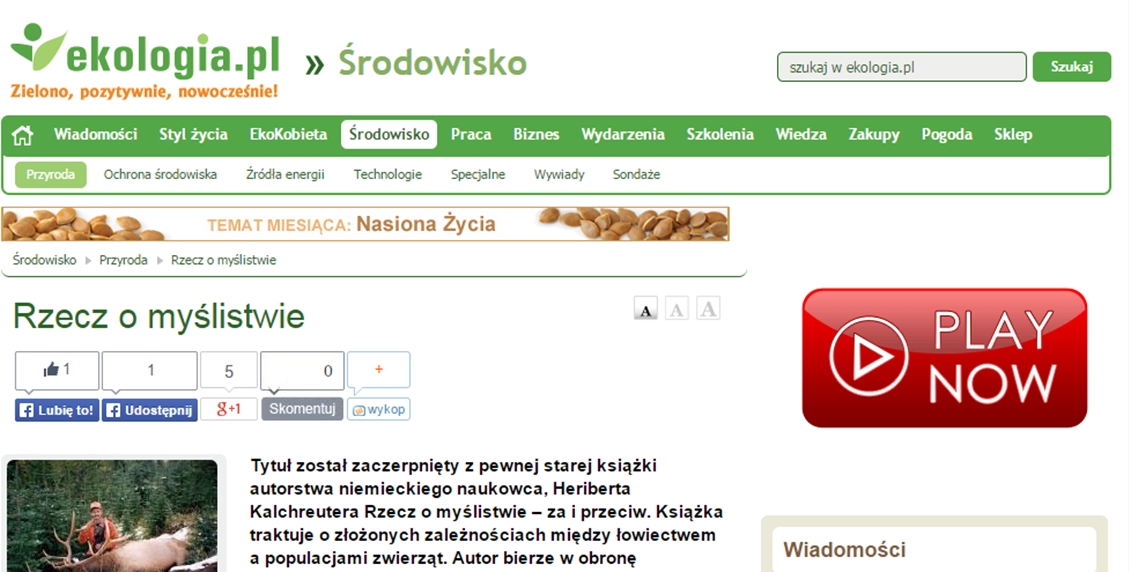 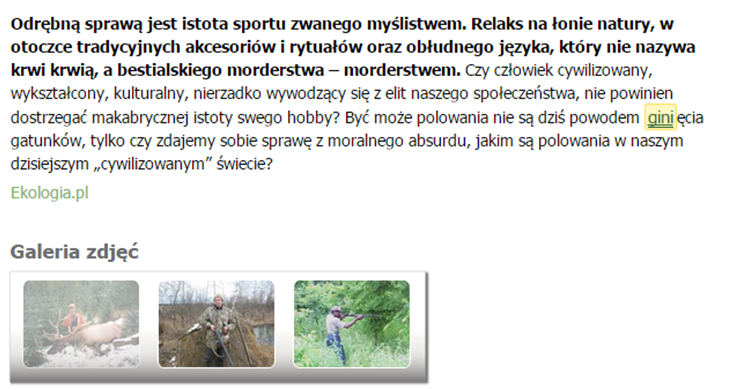 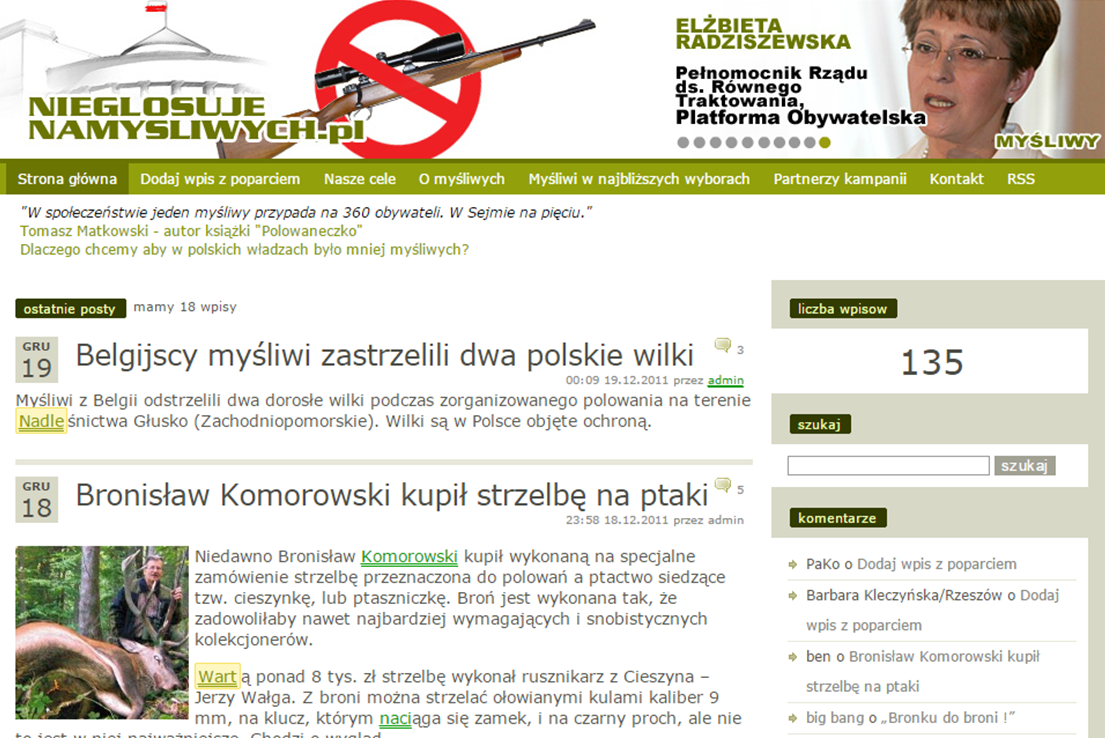 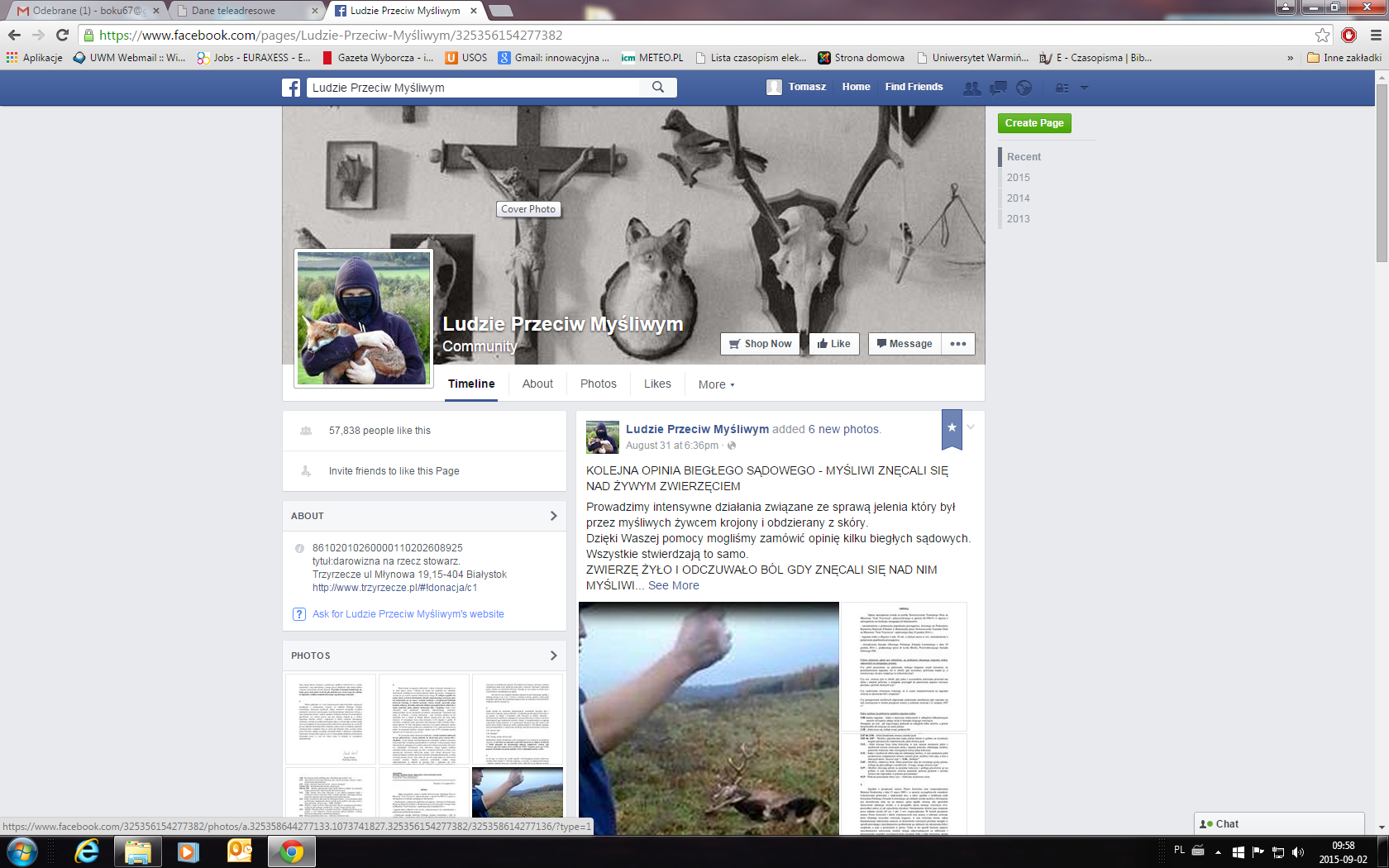 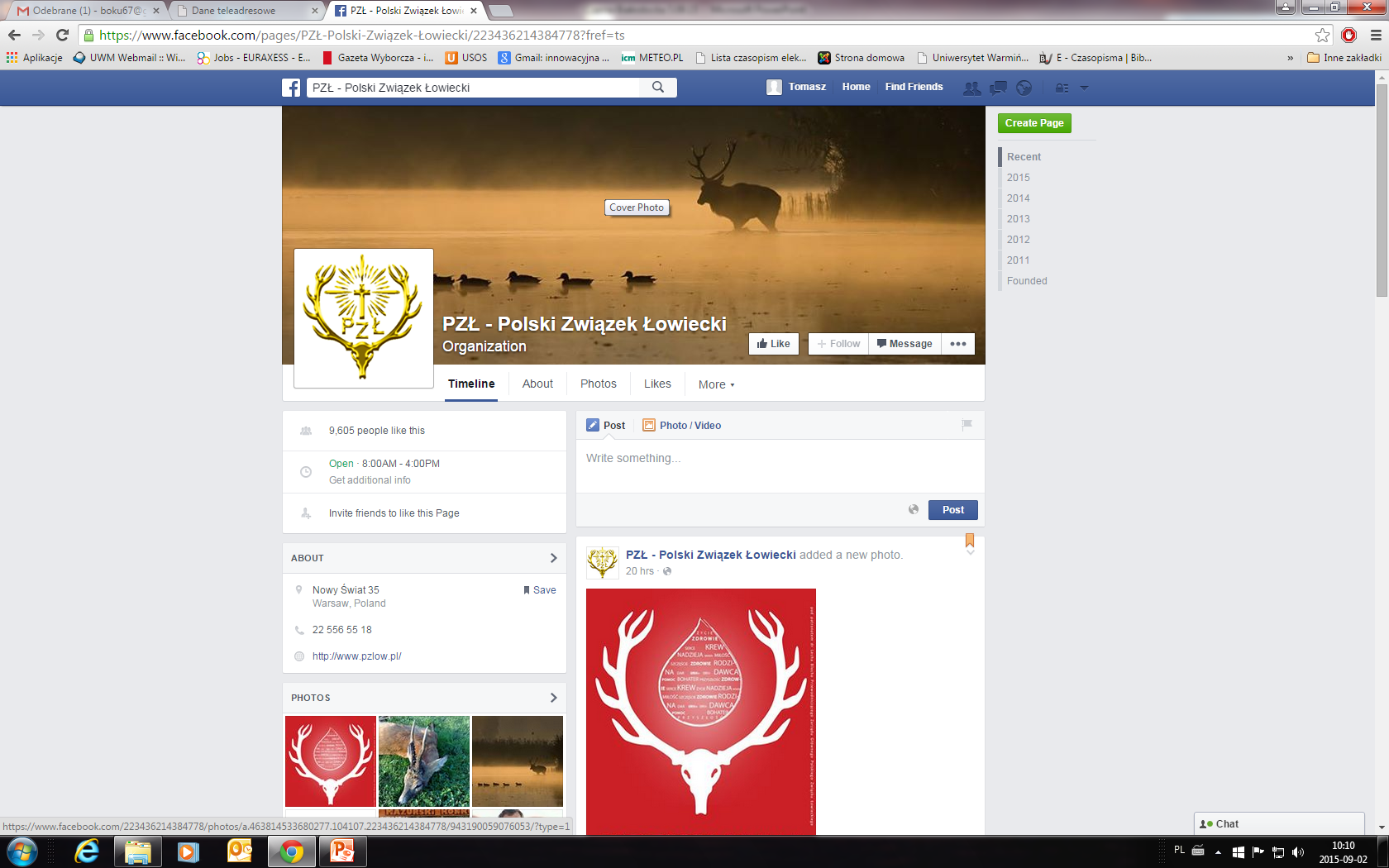 Effect of increasing numbers of deer on bird populations in Wytham Woods, central England (Perrins i Overall 2001)
Presja jeleniowatych spowodowała znaczne zmiany w roślinności  runa
Runo i warstwa krzewów (pokrycie jeżyną z 35 do 6%)

W efekcie:

Nie stwierdzono spadku liczebności ptaków gnieżdżących się w dziuplach
Nastąpił wyraźny spadek liczebności ptaków gnieżdżących się w warstwie krzewów (kosa, drozda śpiewaka, pokrzywnicy, gila, pokrzewki ogrodowej, pokrzewki czarnołbistej, piecuszka i pierwiosnka)
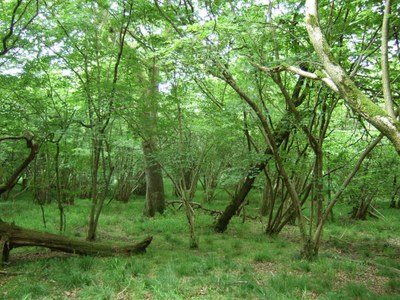 www.ecn.ac.uk
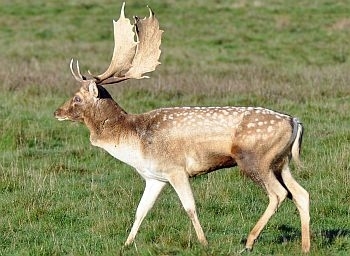 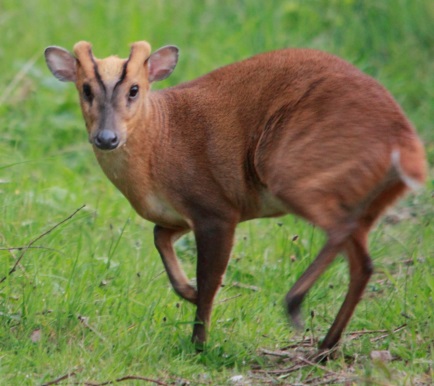 www.bbc.co.uk
www.gwct.org.uk
BORELIOZA
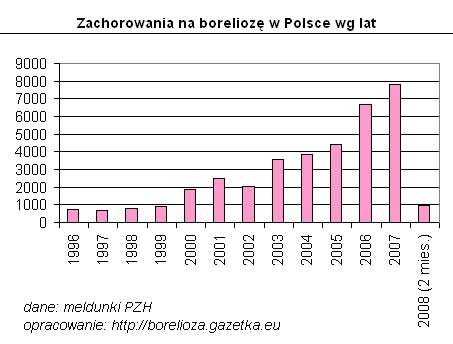 Narodowy Instytut Zdrowia Publicznego- Państwowy Zakład Higieny: I półrocze 2014 – 5,2 tys. przypadków boreliozy; w I półroczu 2013 – 4,2 tys.
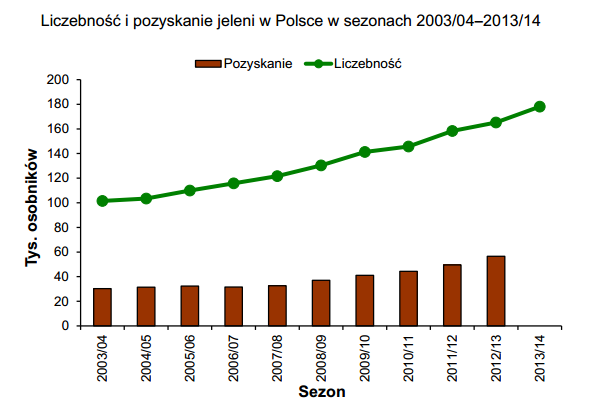 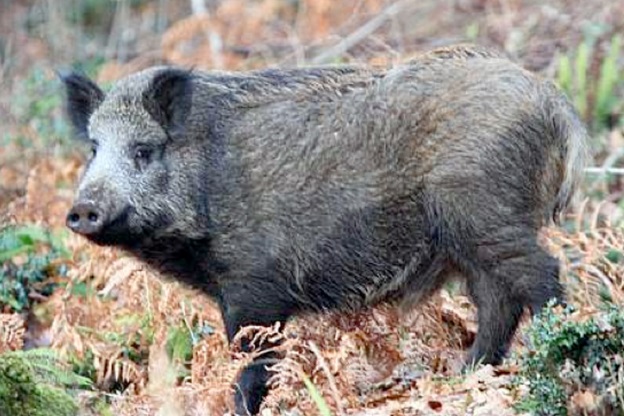 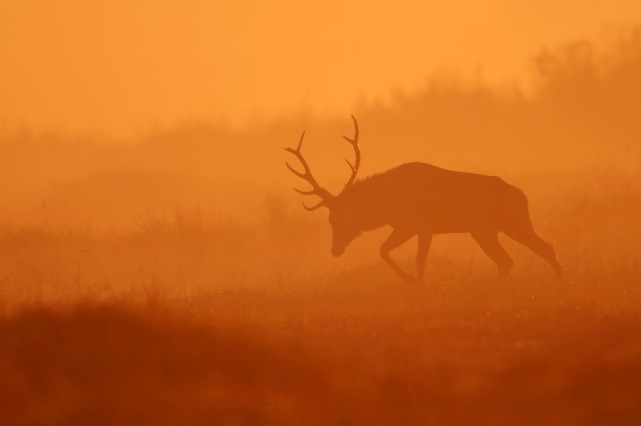 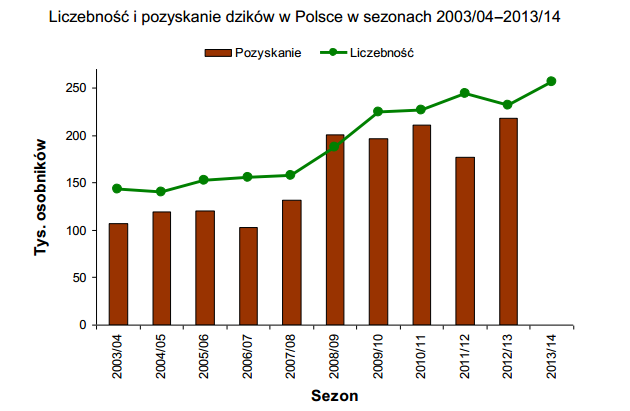 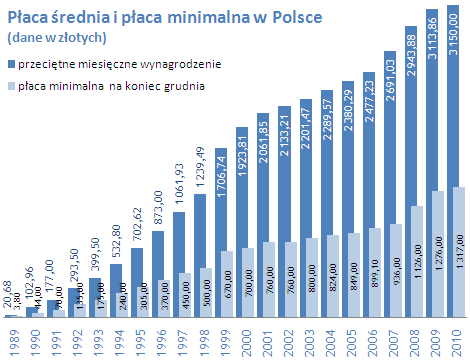 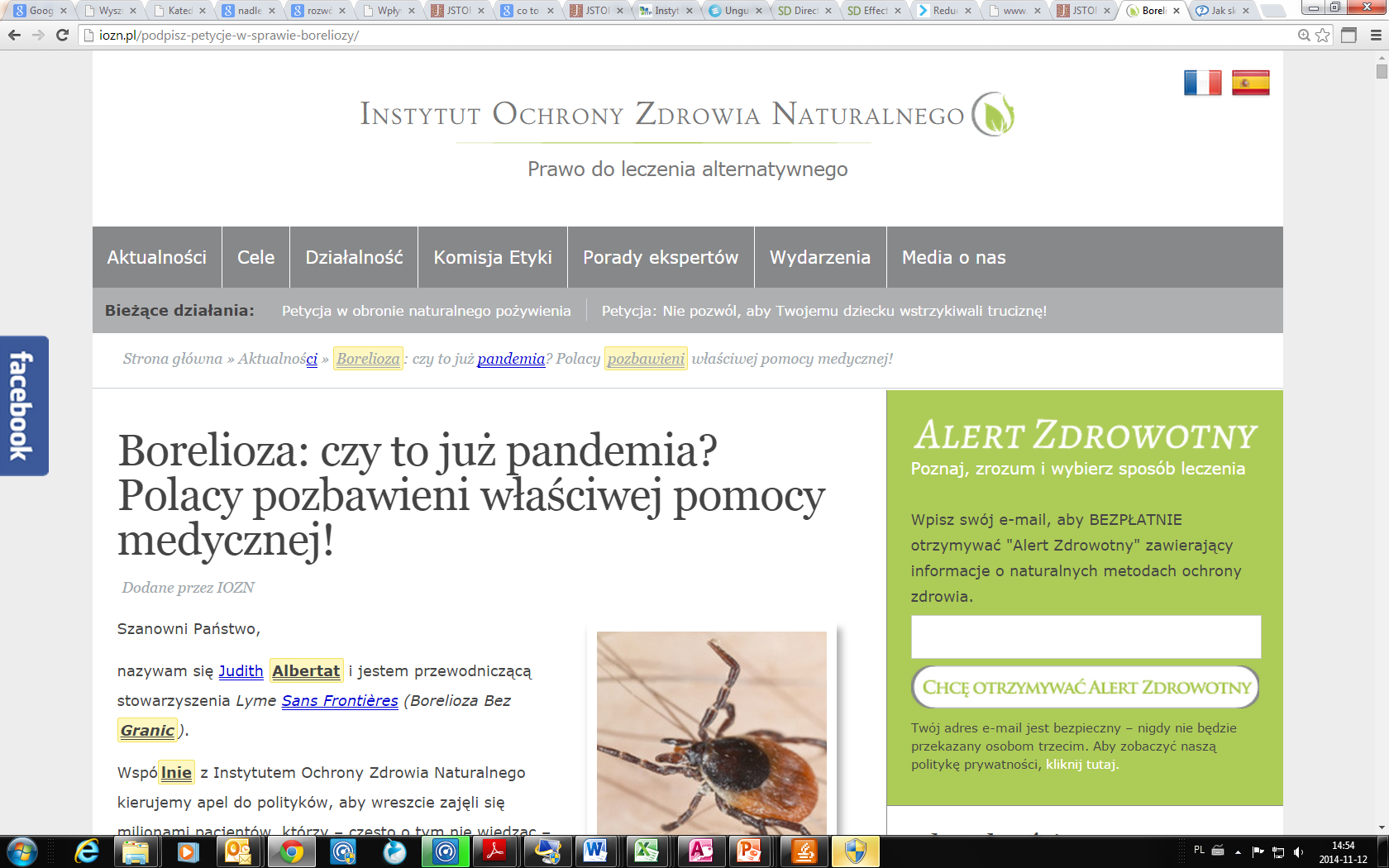 DEER, TICKS AND LYME DISEASE: Deer management as a strategy of the reduction of Lyme disease 
Report of The Conecticut Agricultural Experiment Station
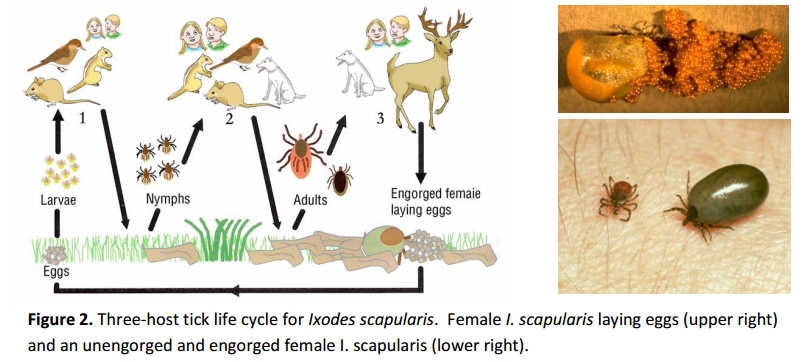 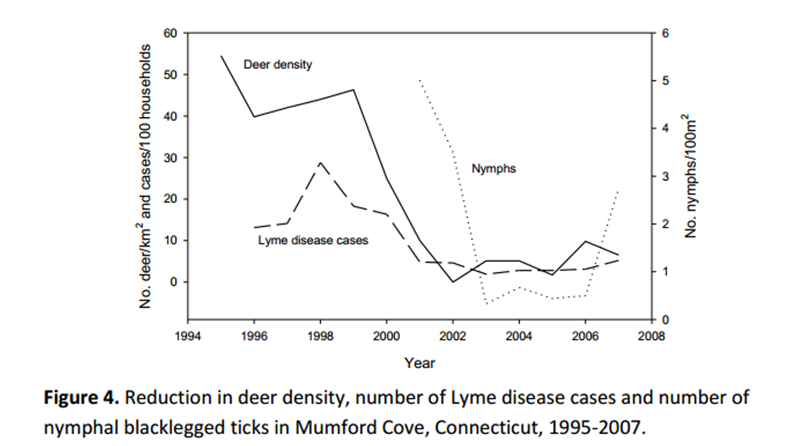 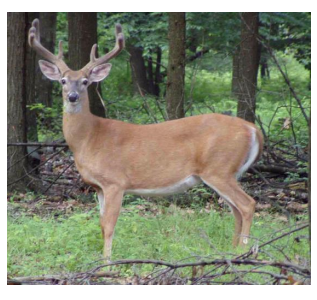 Codziennie od każdego osobnika jelenia wirginijskiego, jesienią i latem, odpada ok. 50 dorosłych samic kleszczy

Jelenie umożliwiają rozród 50-94% samic kleszczy
Reduced Abundance of Ixodes scapularis(Acari: Ixodidae) and Lyme Disease Risk by Deer Exclusion (Daniels i Fish 1993)
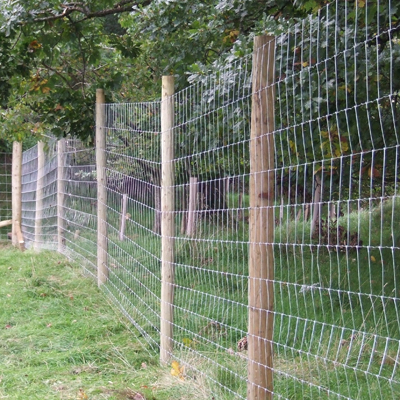 - Na okres 25 lat w stanie Nowy Jork ogrodzono powierzchnie 6-100 ha 
- Zbadano obecność kleszcza Ixodes scapularis wewnątrz ogrodzeń i poza nimi
-Stopień infekcji kleszczy boreliozą był podobny wewnątrz ogrodzeń (20%) i poza nimi (26%)
- Zagęszczenie nimf (n/10ha) wewnątrz ogrodzeń (4,6) niższe niż na zewnątrz (27,7)
- W przypadku larw wewnątrz – 36,7; na zewnątrz – 354,4
www.wildlifeservices.co.uk
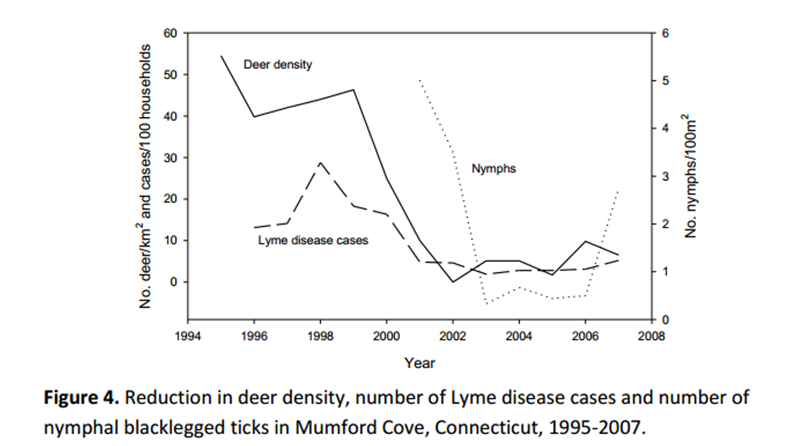 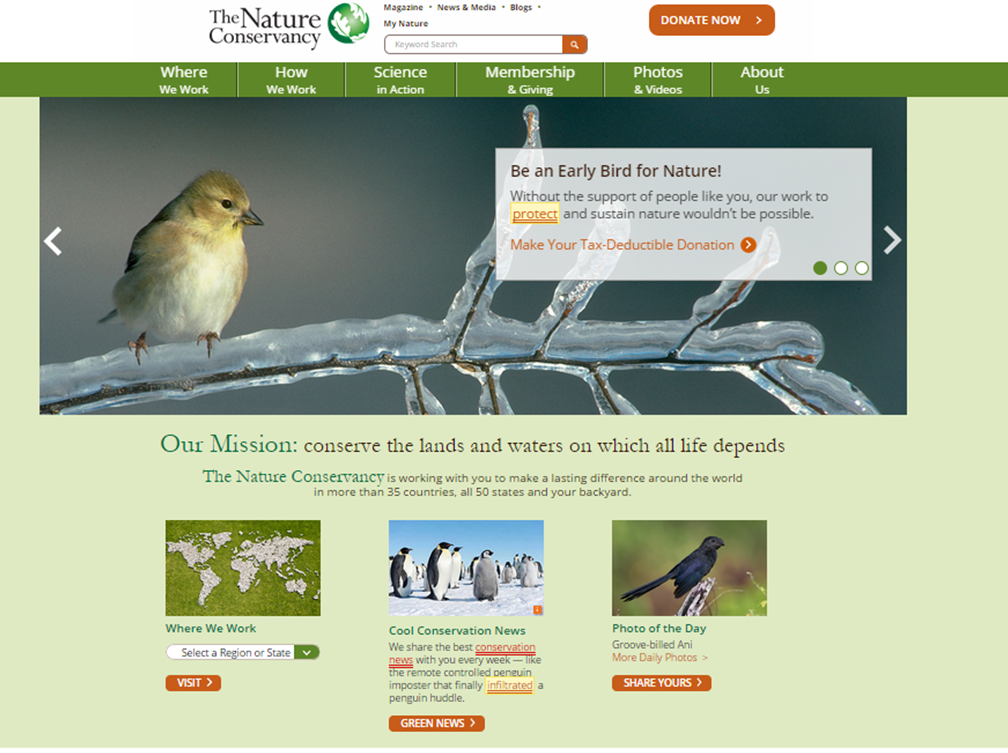 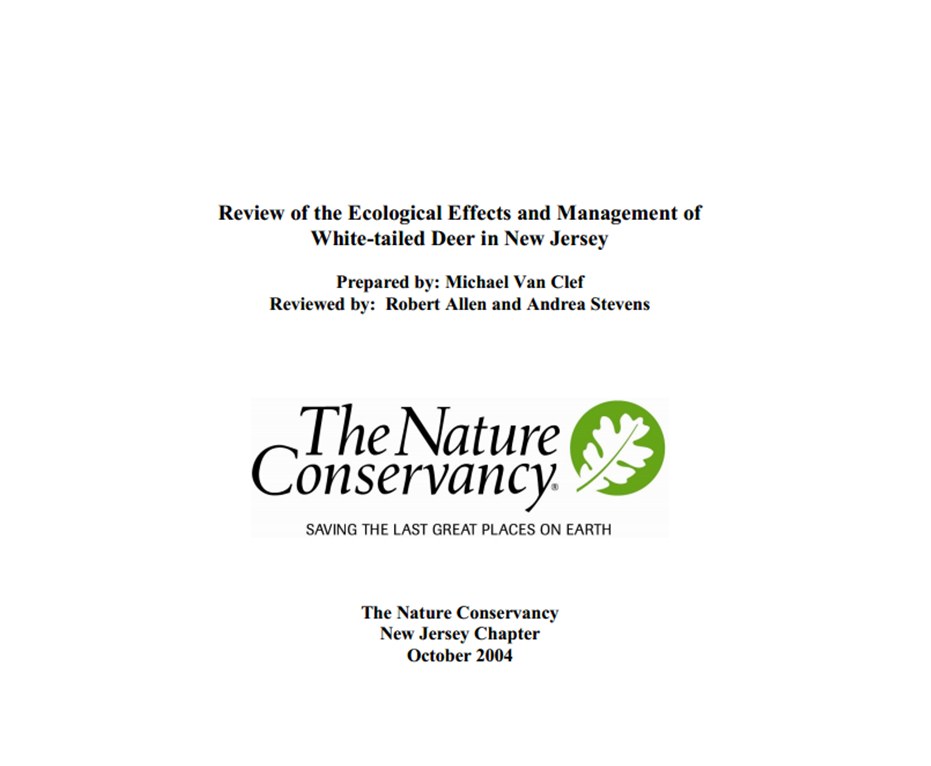 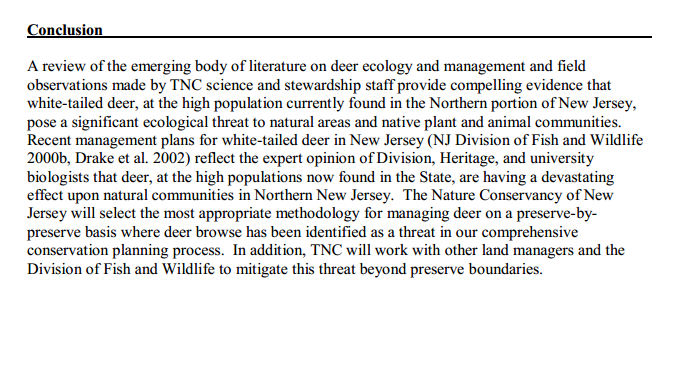 Przegląd literatury oraz obserwacje terenowe personelu badawczego TNC dostarczają dowodów, że jelenie wirginijskie przy wysokim poziomie liczebności, na jakim się obecnie znajdują w płn części stanu New Jersey, stanowią znaczne zagrożenie ekologiczne dla obszarów przyrodniczych oraz rodzimych zespołów roślin i zwierząt. Oddział TNC w New Jersey wybierze  odpowiednie metody zarządzania populacjami jeleni w tych miejscach, gdzie zgryzanie zostało uznane za zagrożenie dla procesu ochrony.
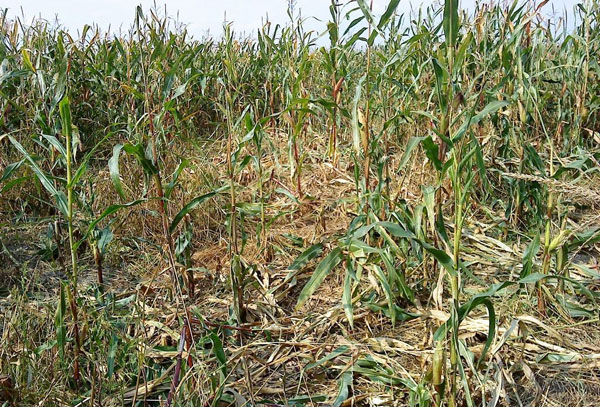 http://www.pastuchy.pl
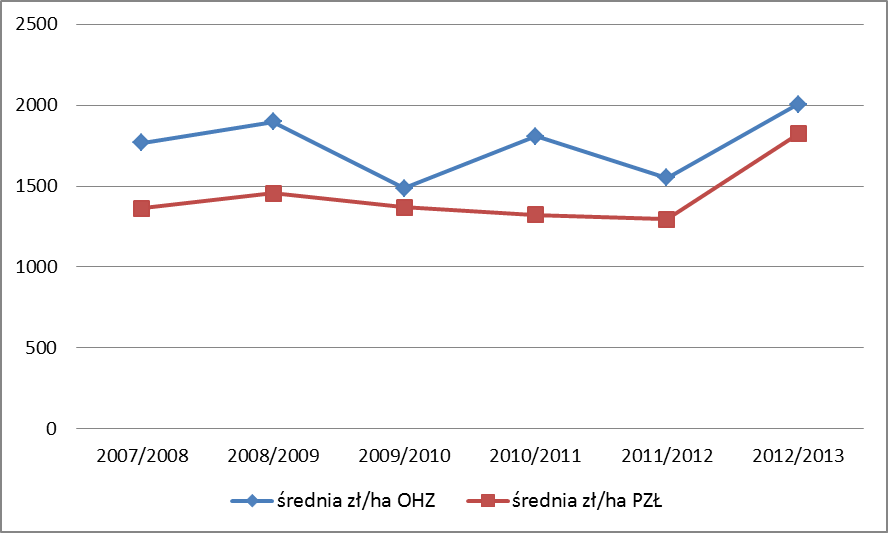 Różnica o 8 - 36%; średnio 23%
Porównanie odszkodowań wypłacanych rolnikom na obwodach zarządzanych i dzierżawionych (RDLP Olsztyn)
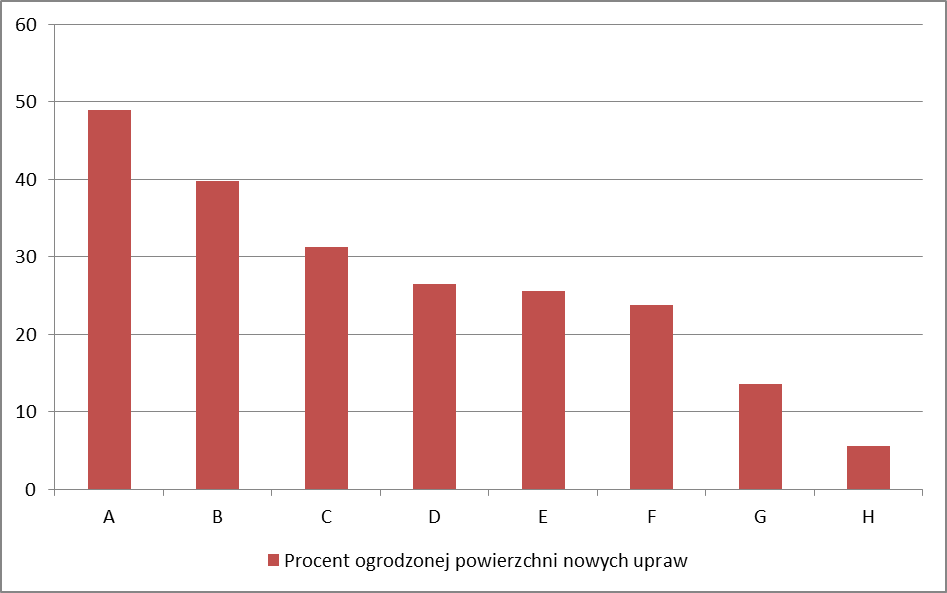 Procent grodzonych spośród nowo powstałych upraw (2012 r.) w ośmiu nadleśnictwach RDLP Olsztyn (porównywalne warunki i  zag. jeleni)
Związek między powierzchnią szkód na polach a sumarycznym pozyskaniem jeleni, saren i dzików w OHZ LP (DGLP)


		           Rs = 0,82
Związek między pozyskaniem dzików (kg) a ceną ich mięsa (zł/kg) – RDLP Olsztyn


			   R = -0,71
Powierzchnia szkód (%) wyrządzanych w LP przez poszczególne gatunki zwierząt (DGLP)
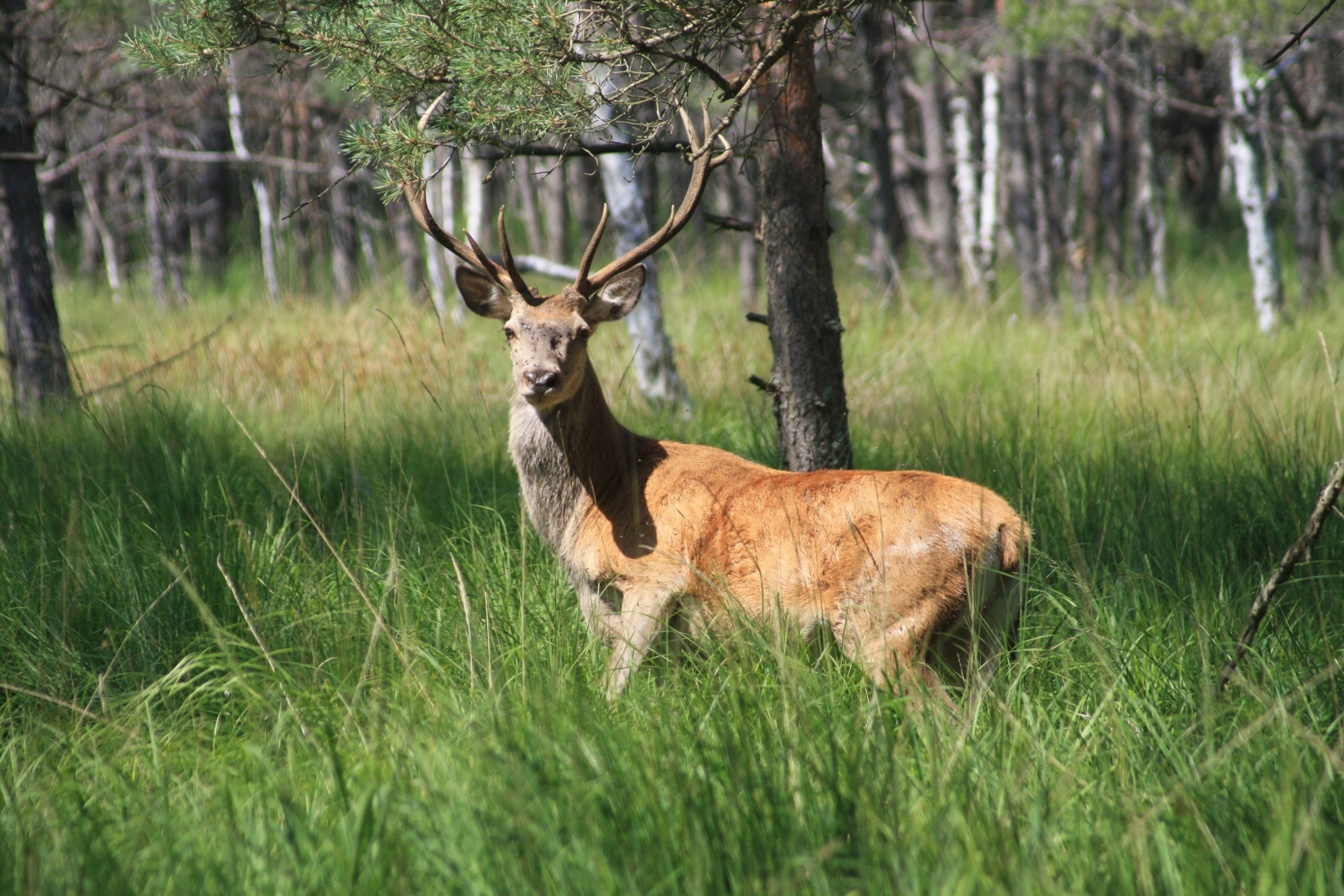 DZIĘKUJEMY ZA UWAGĘ